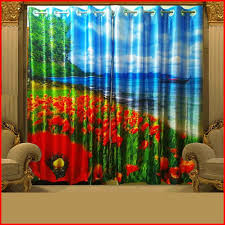 WELCOME
Teacher’s identity
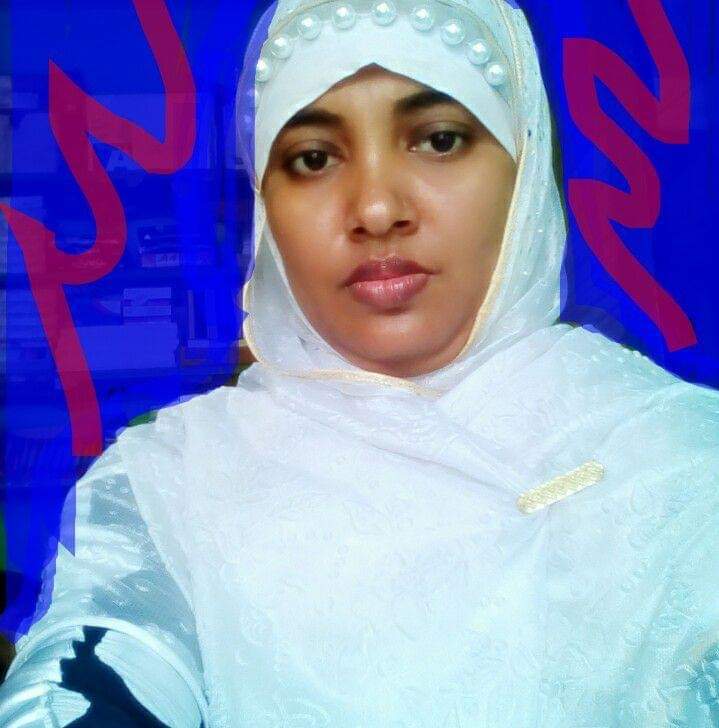 Marina Akther
Assistant teacher
KB Govt Primary School
Begumgonj,Noakhali
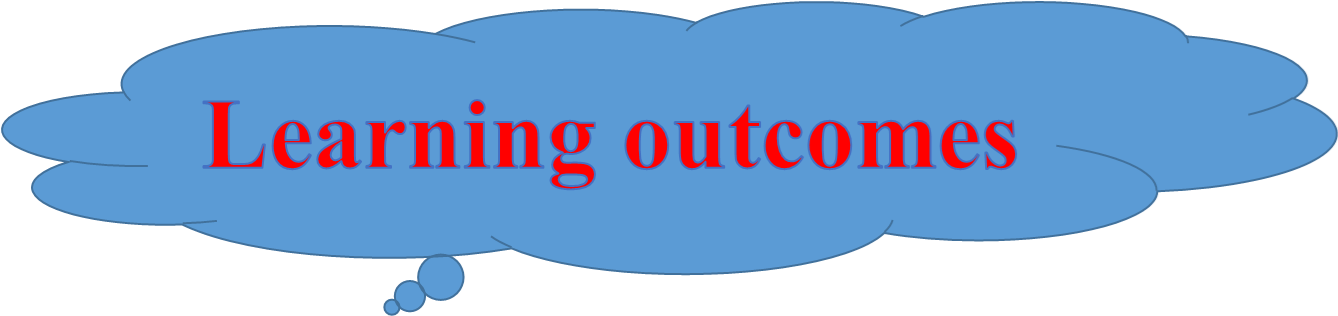 Student will be able to :
2.1.1 write cardinal numbers
up to10 in figures.
Lets sing.
Number Song.
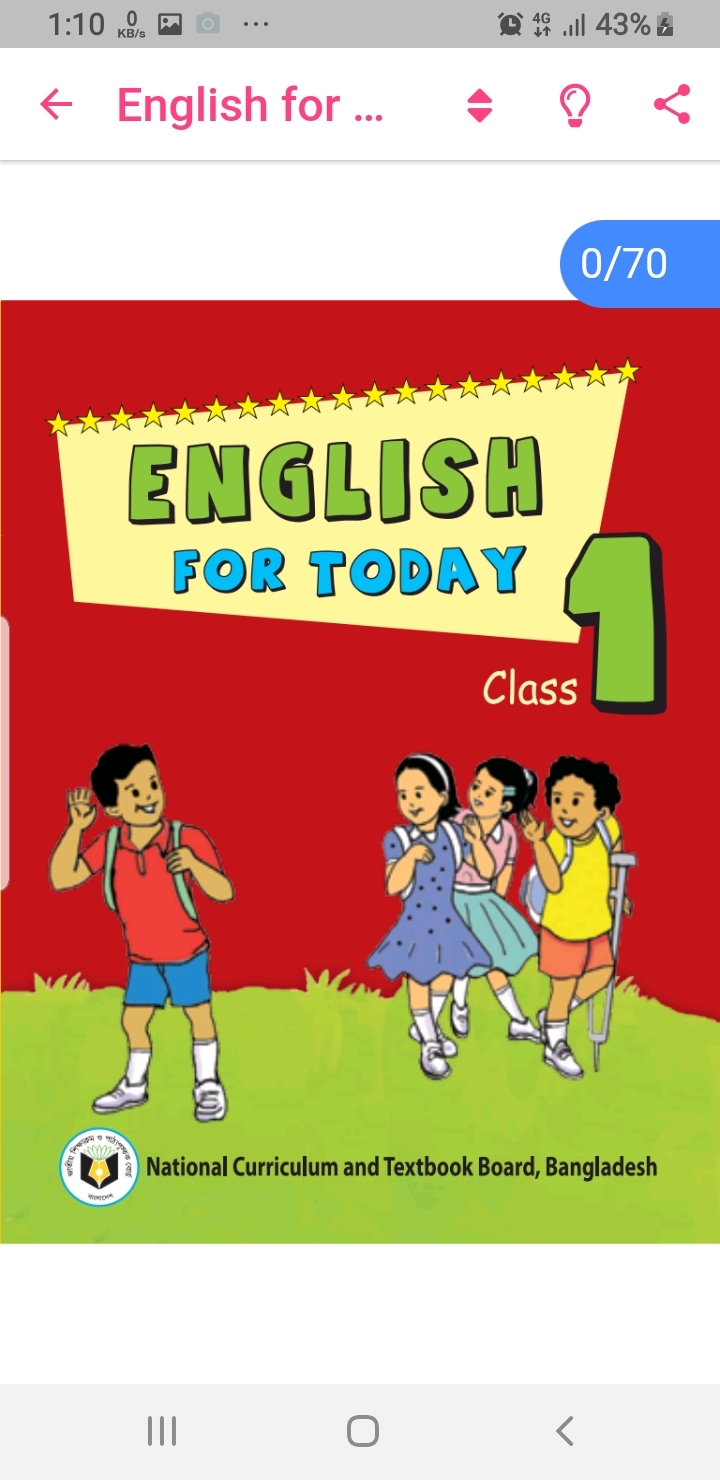 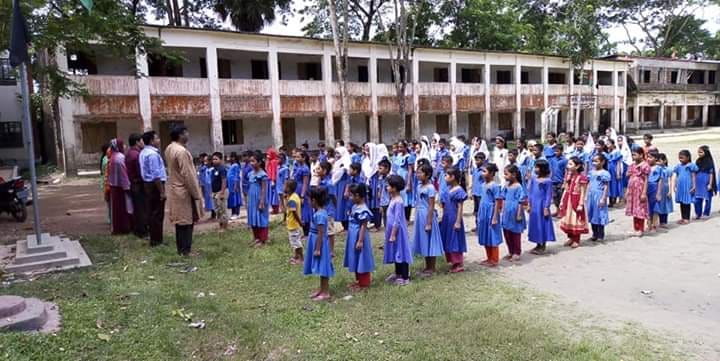 Open at page 40
Numbers 1-8
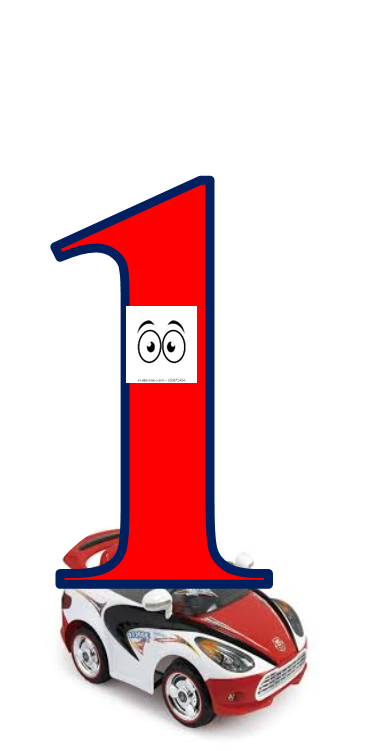 How many car?
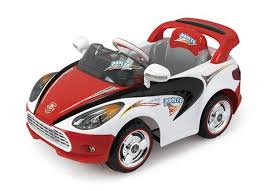 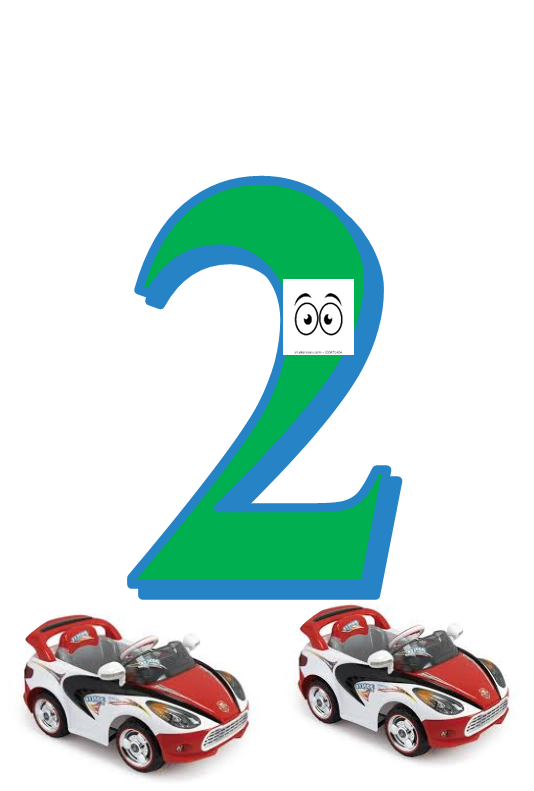 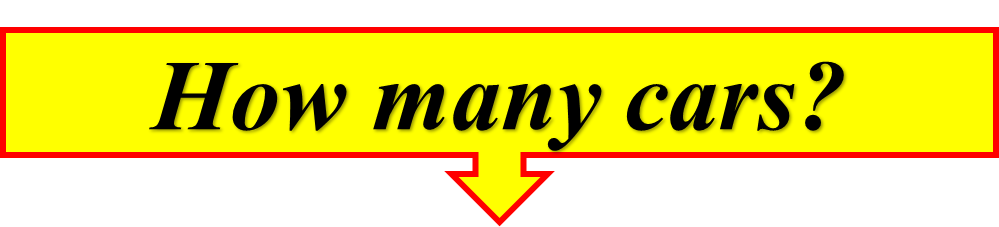 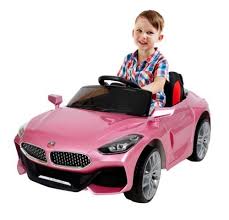 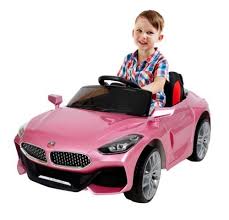 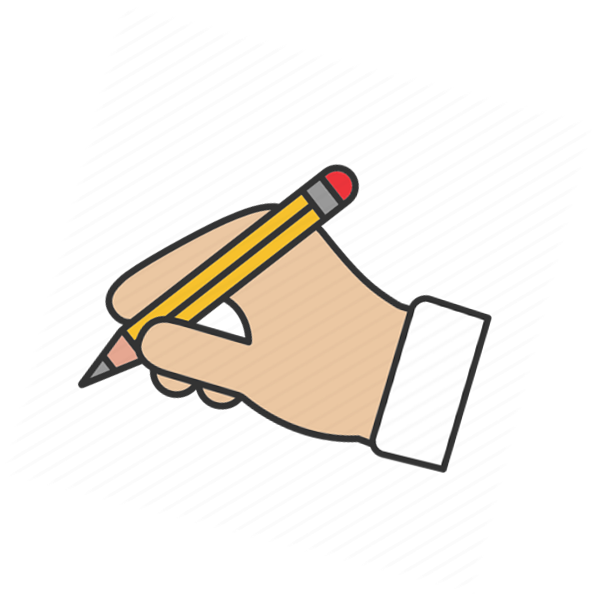 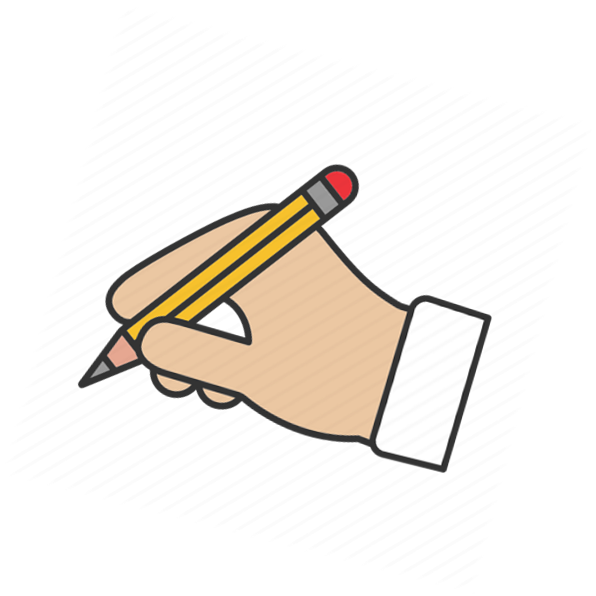 Let’s practice writing
1
2
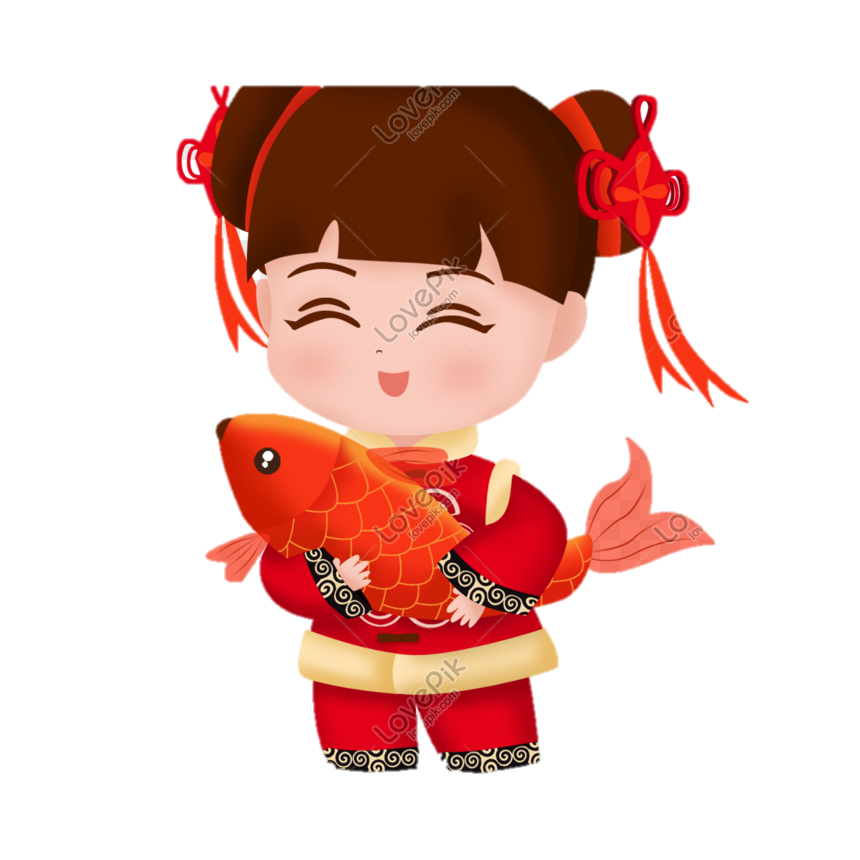 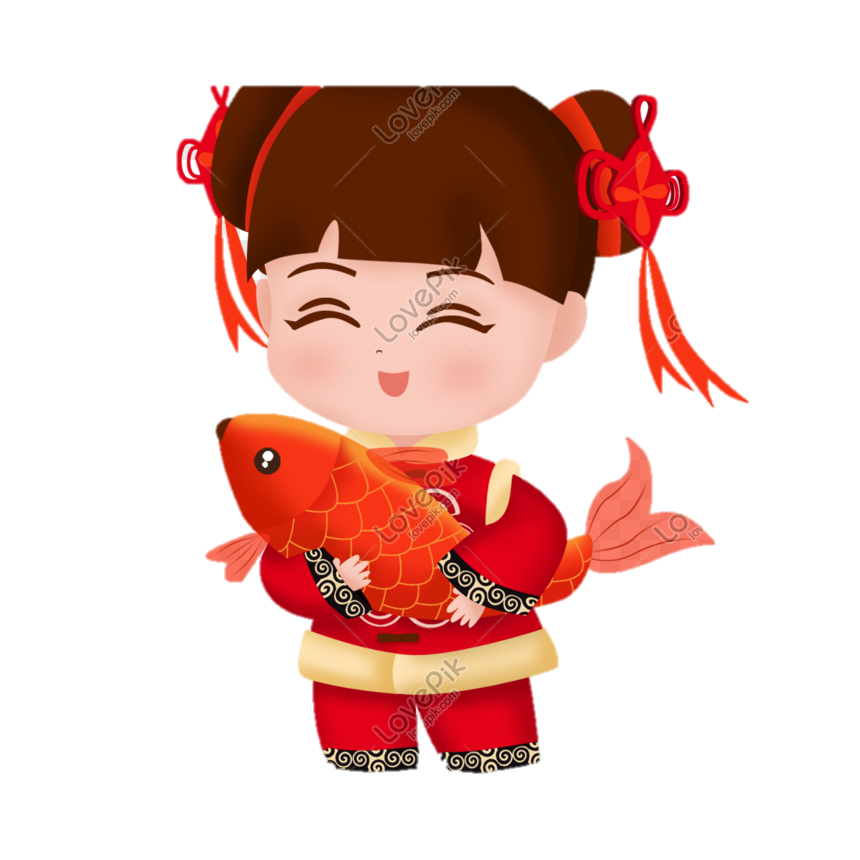 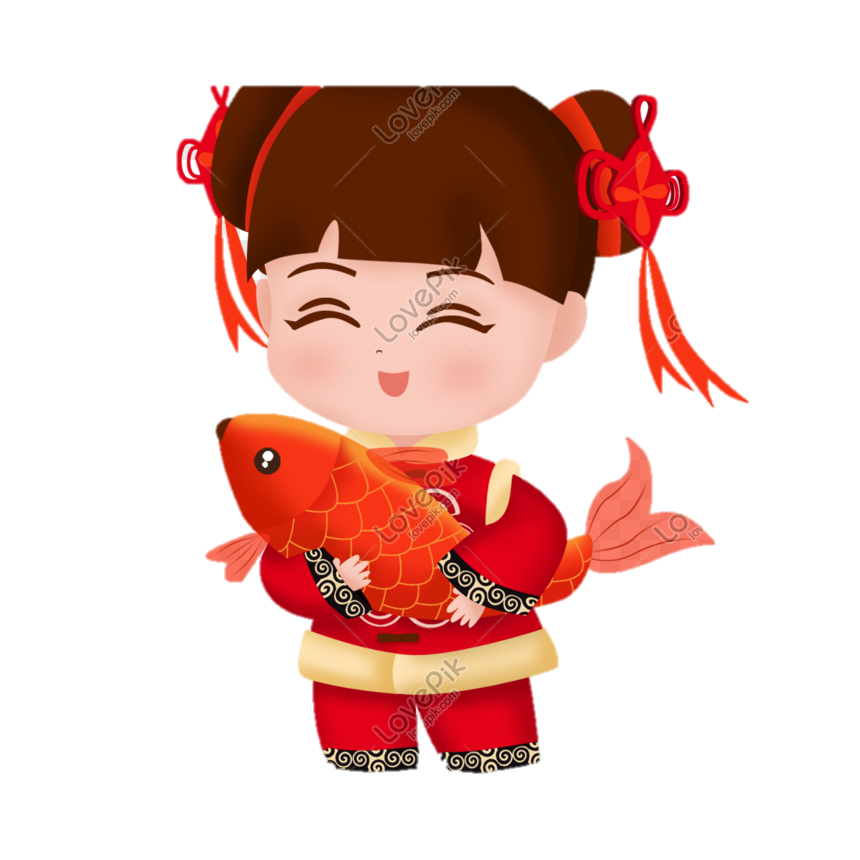 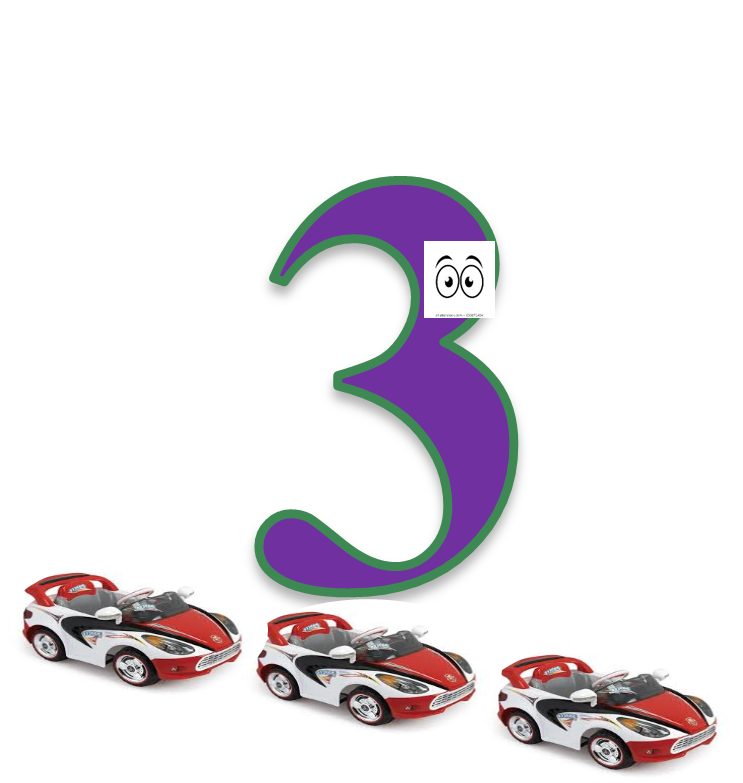 How many cars?
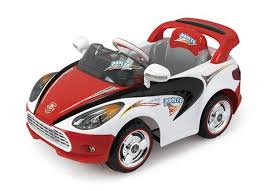 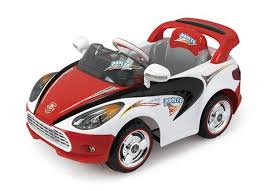 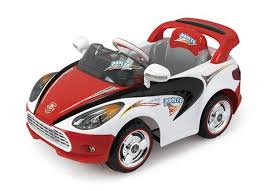 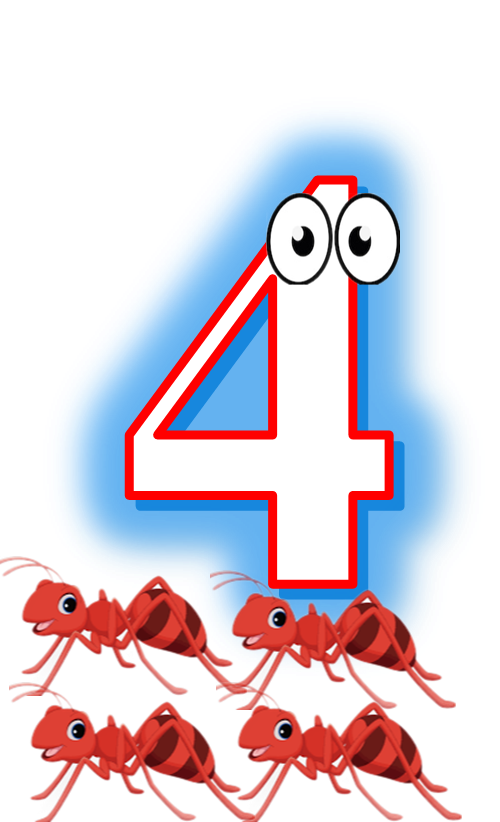 How many ants?
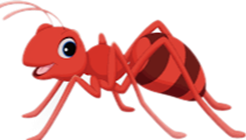 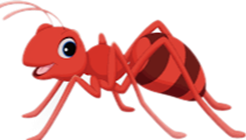 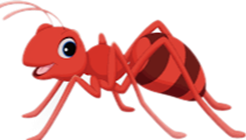 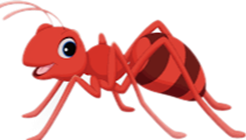 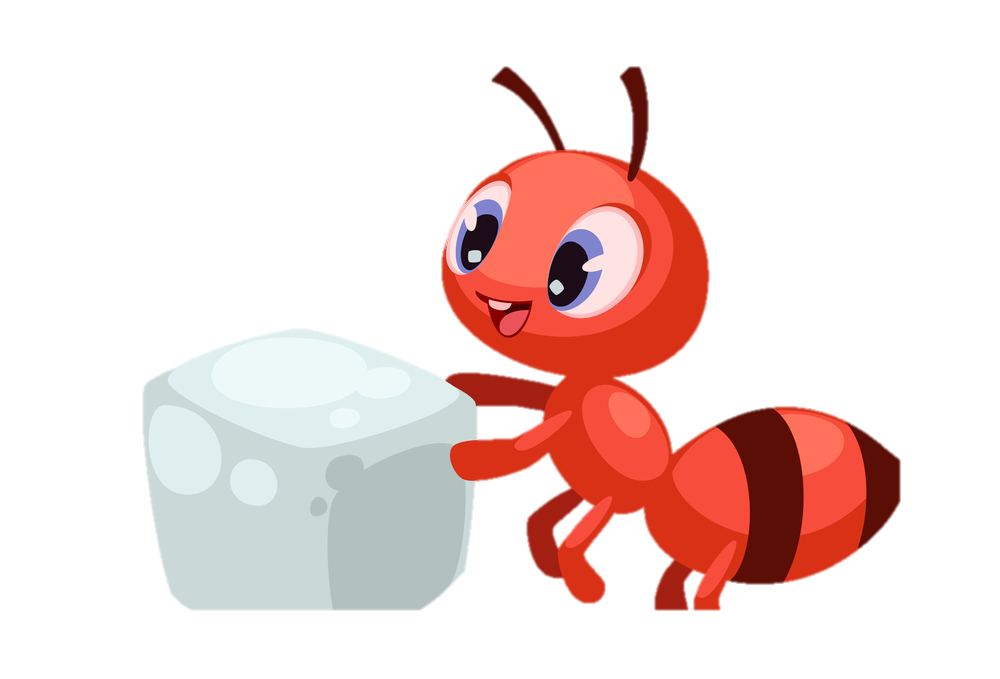 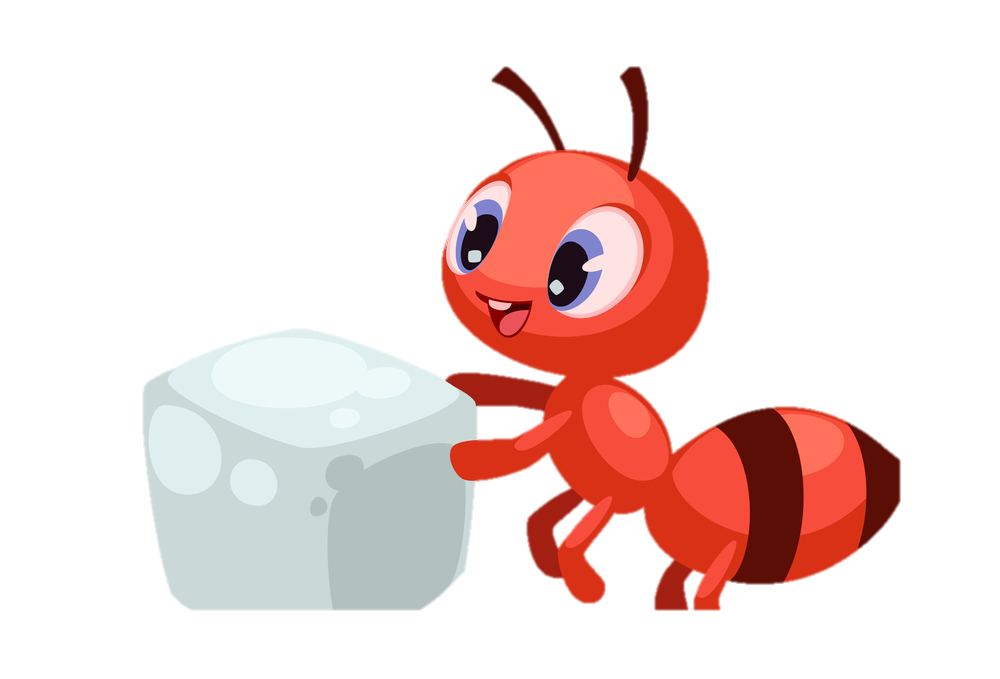 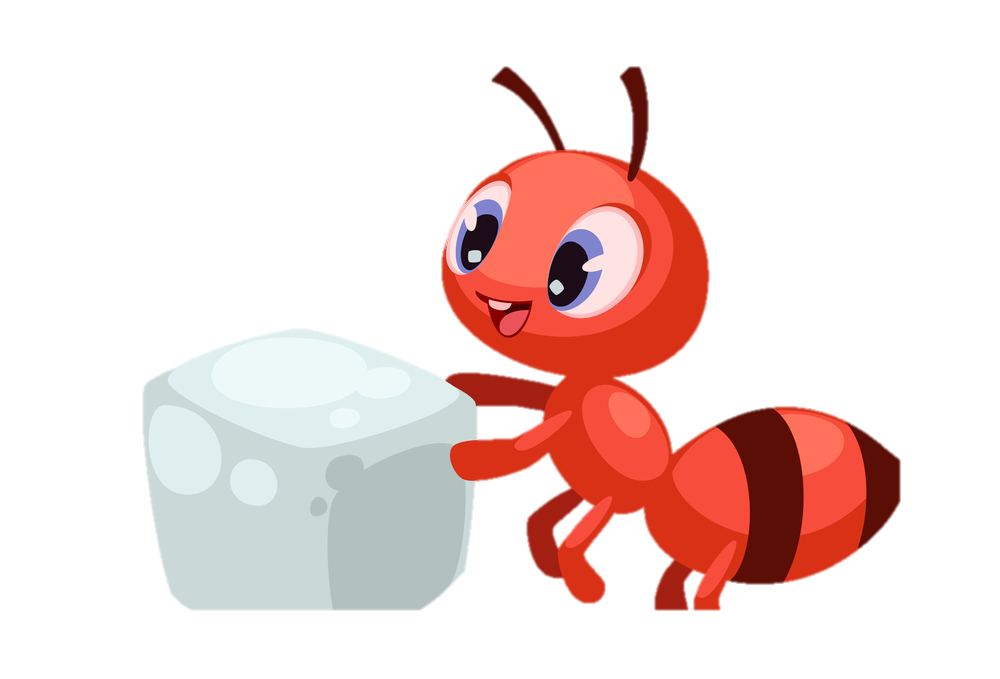 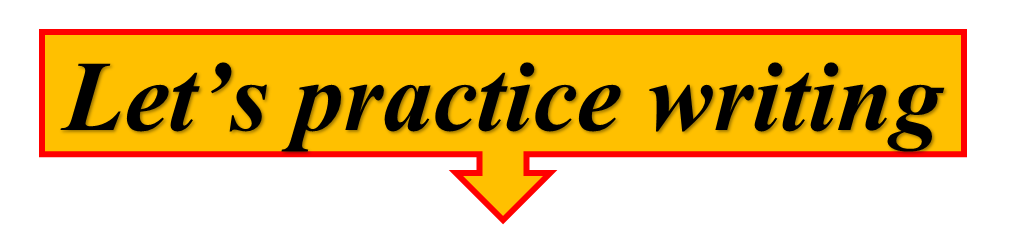 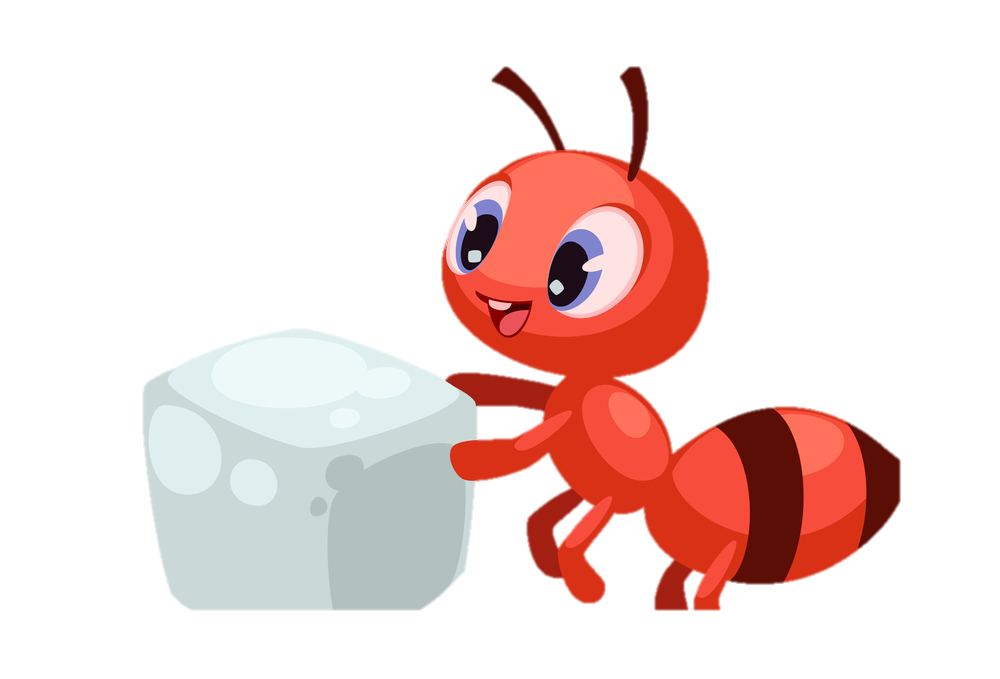 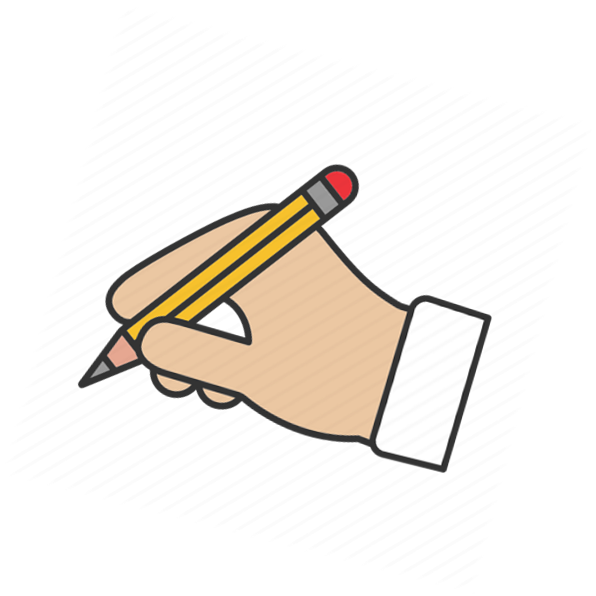 3
4
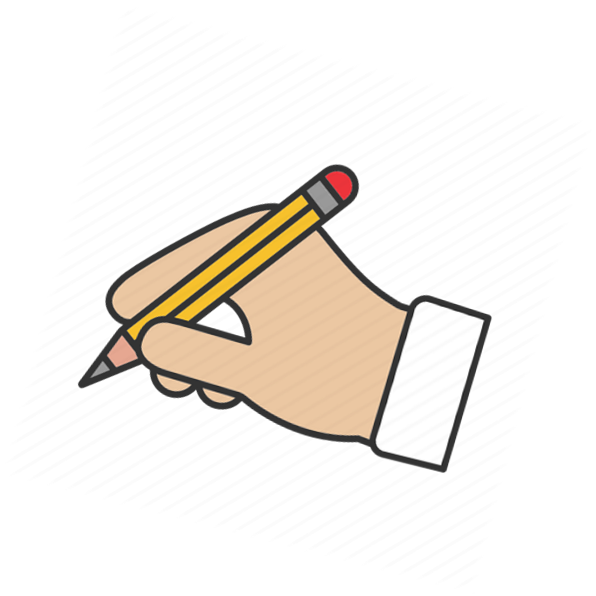 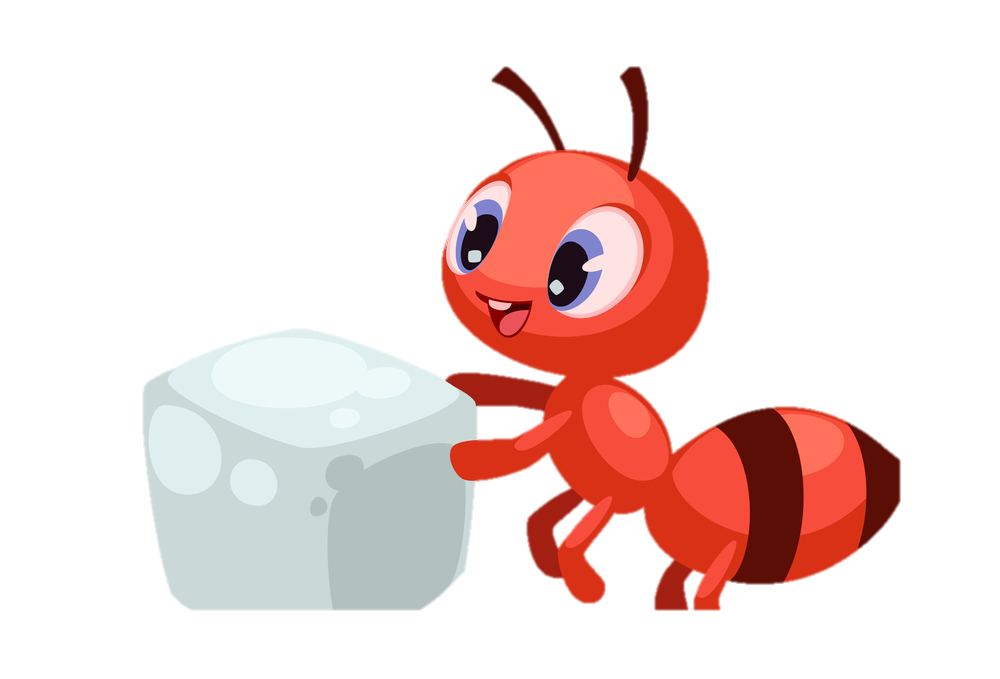 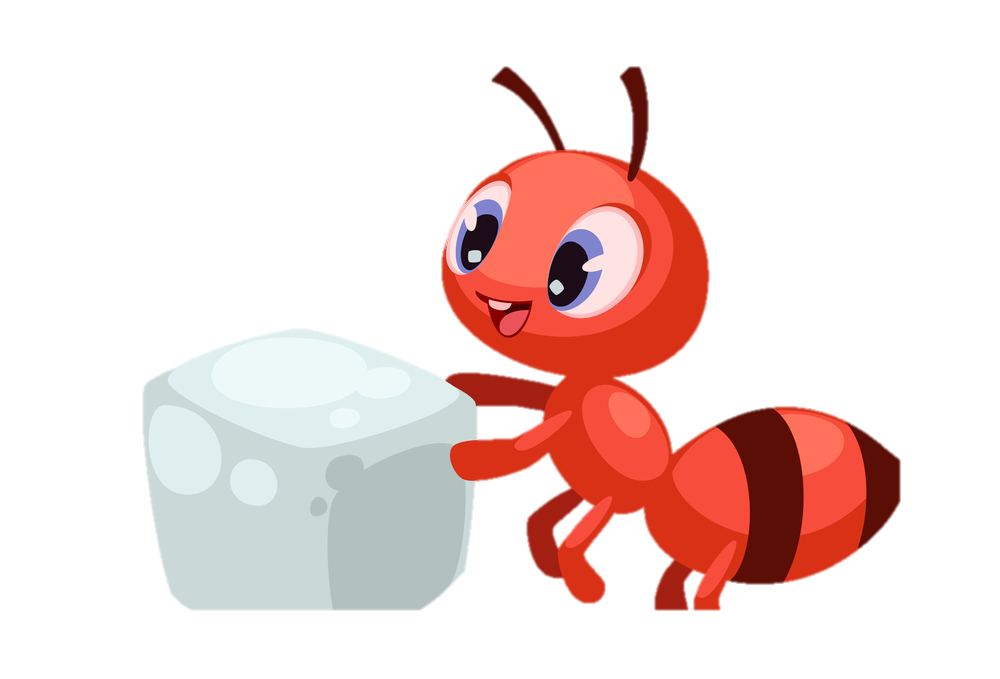 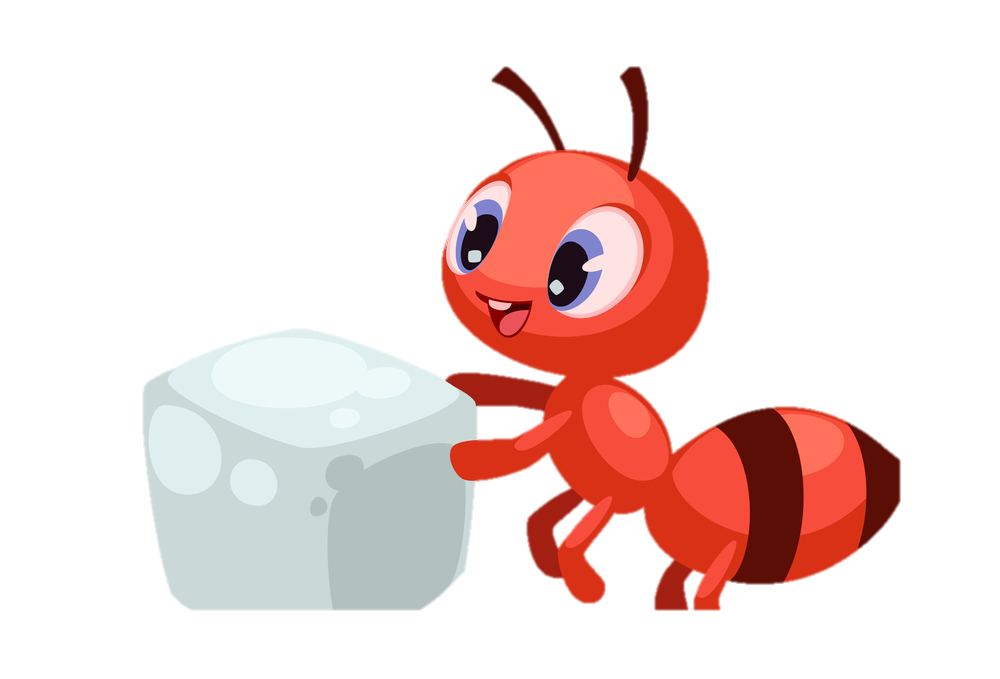 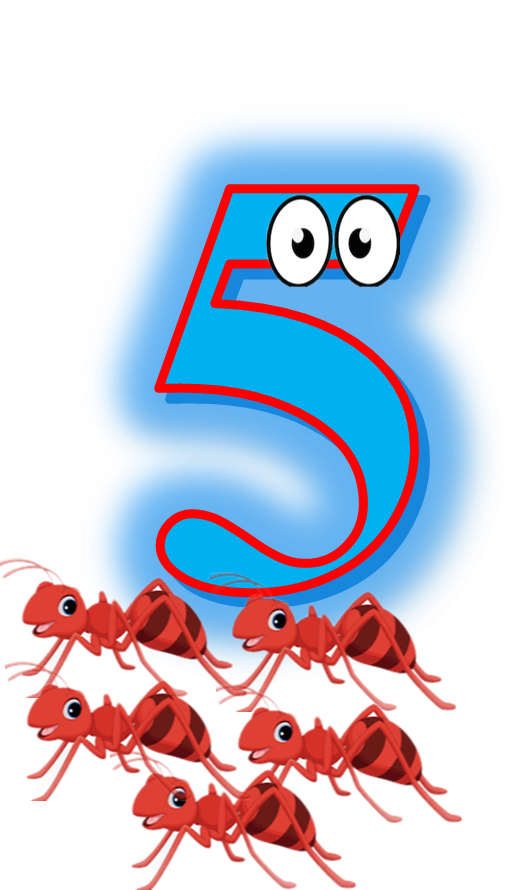 How many ducks?
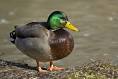 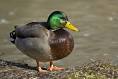 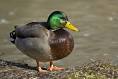 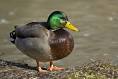 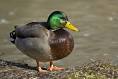 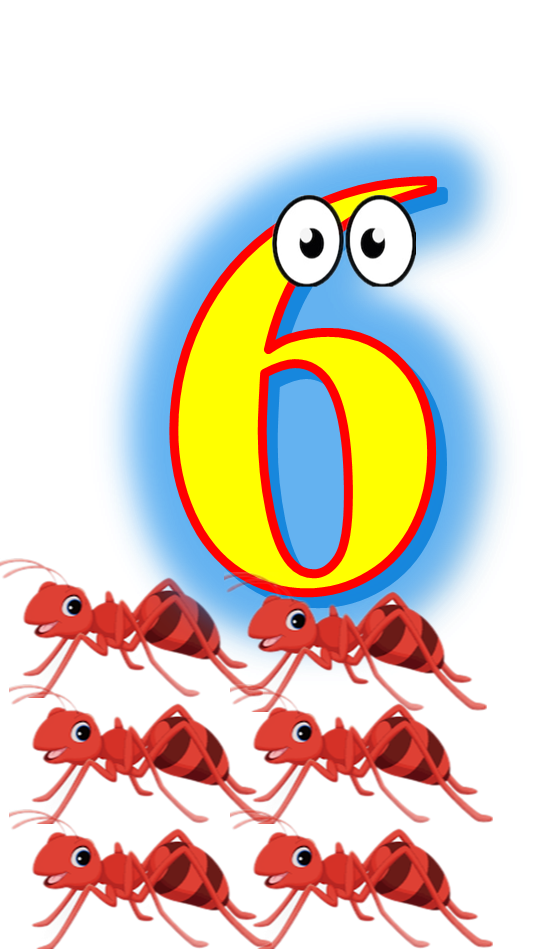 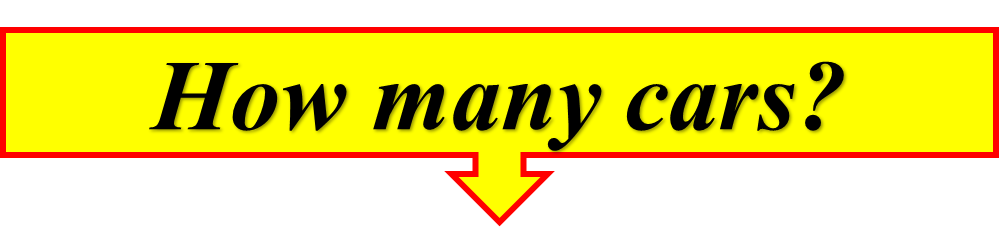 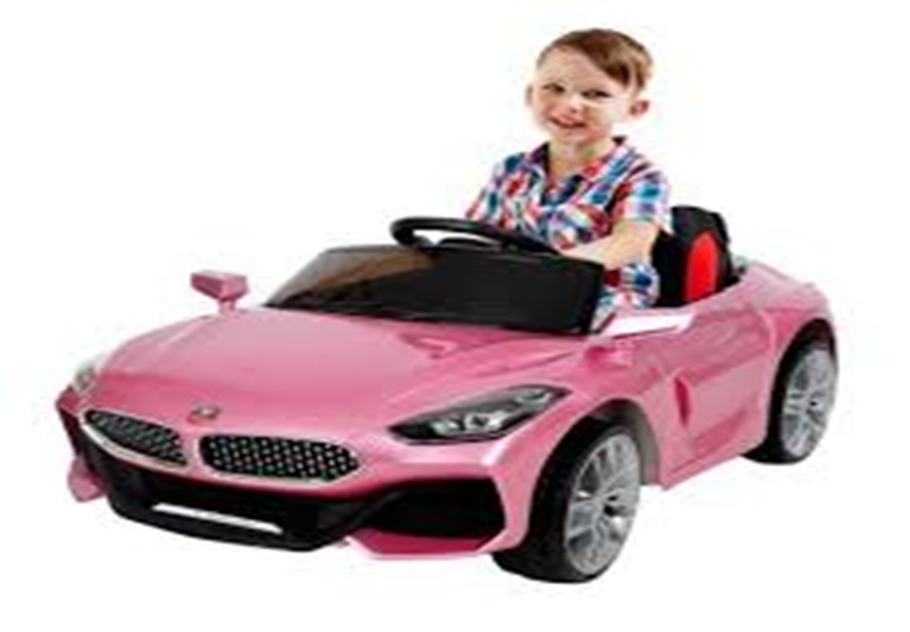 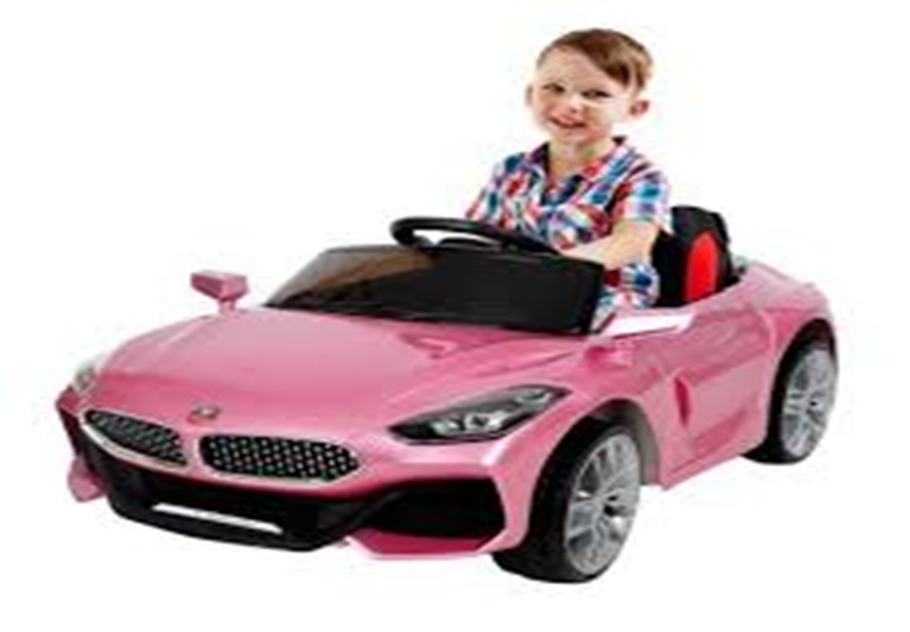 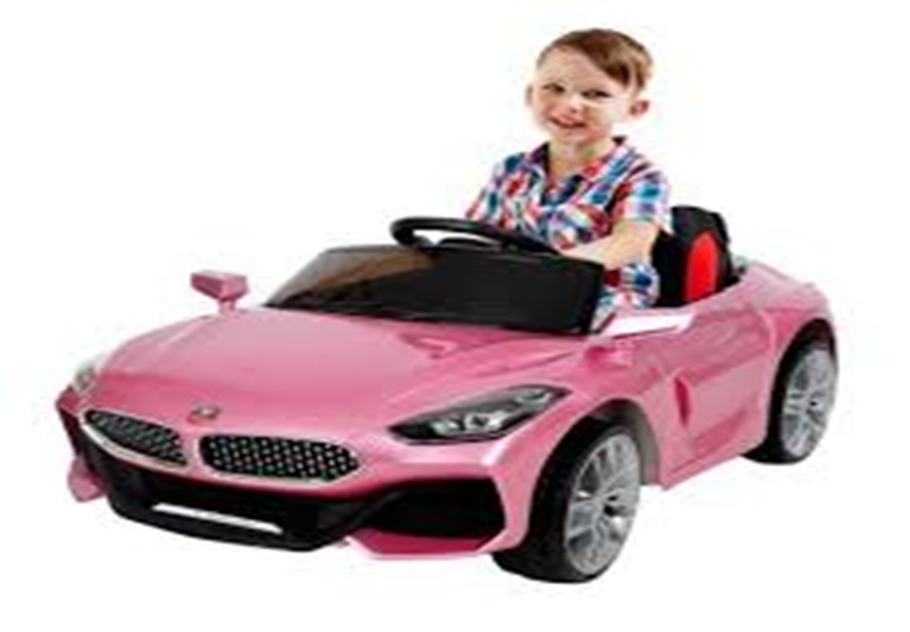 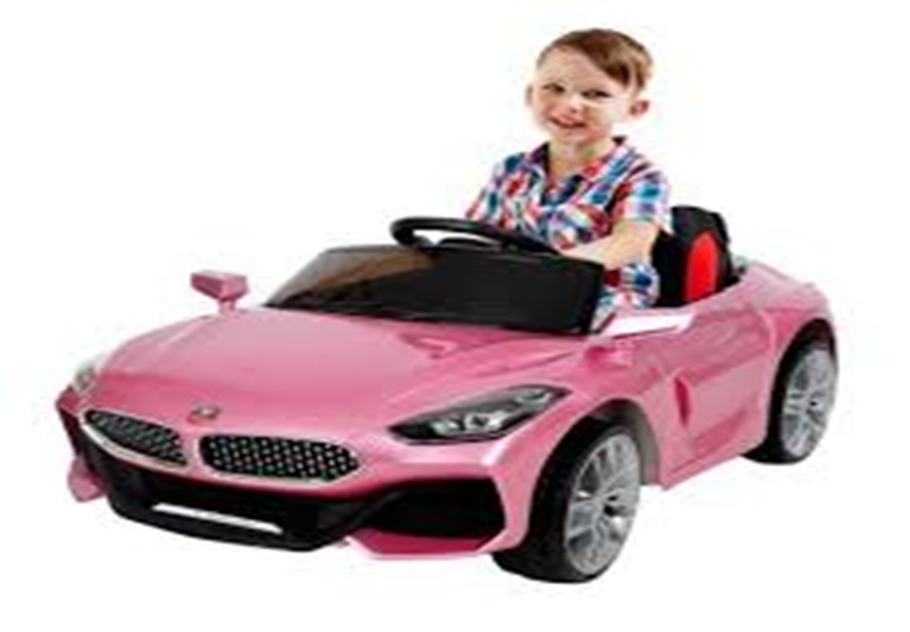 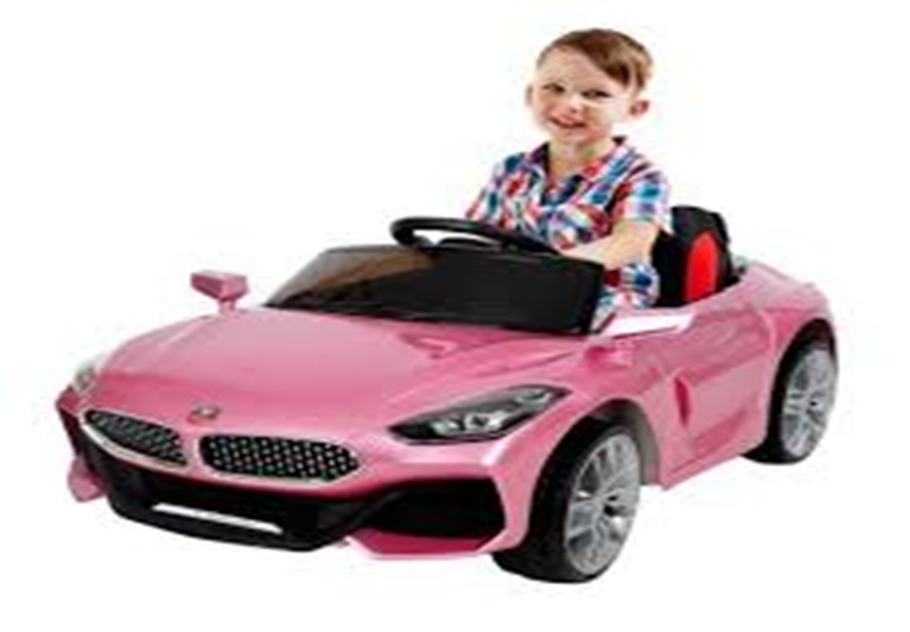 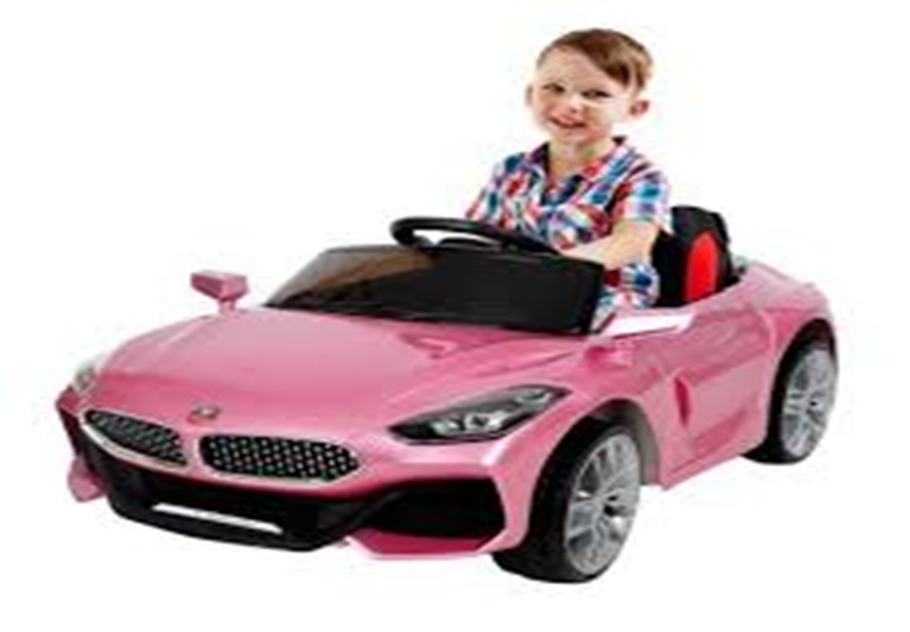 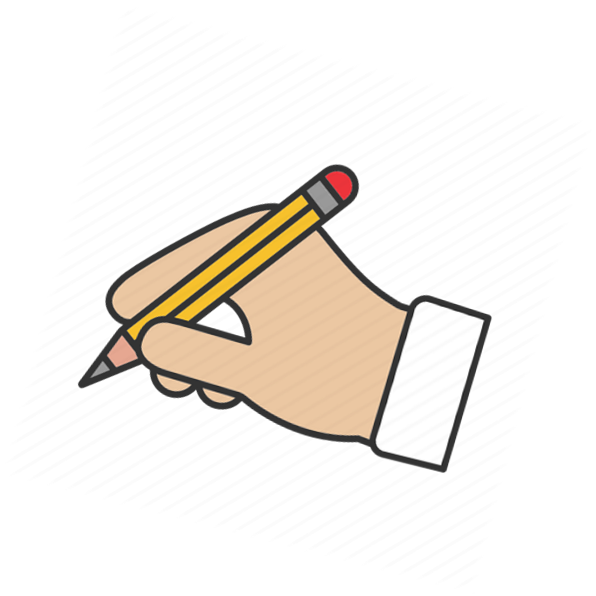 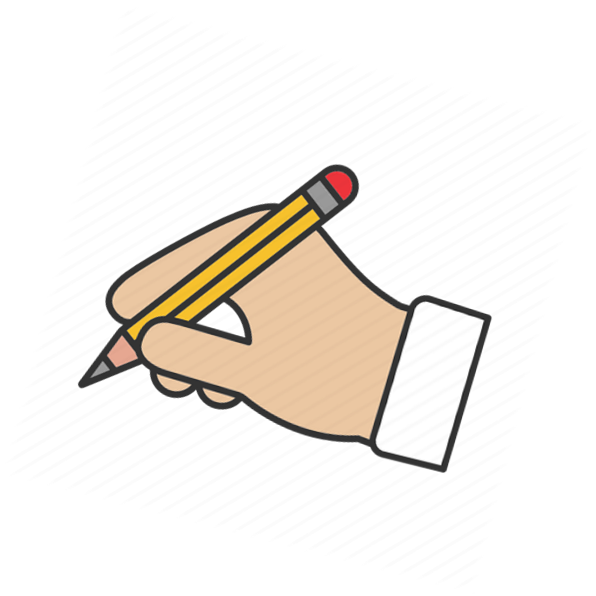 5
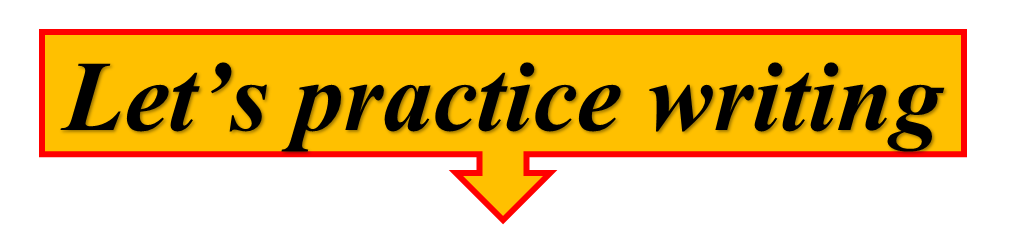 6
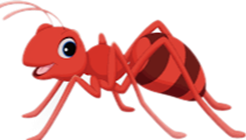 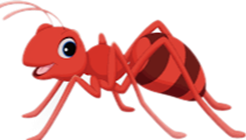 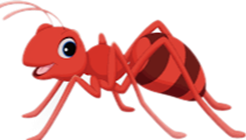 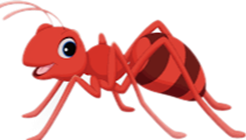 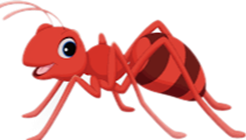 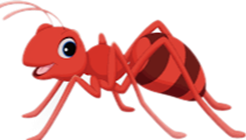 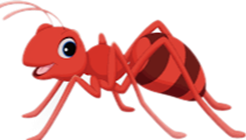 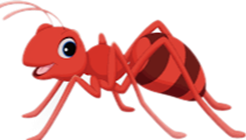 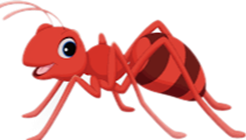 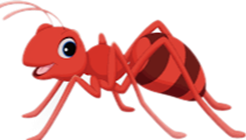 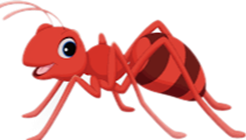 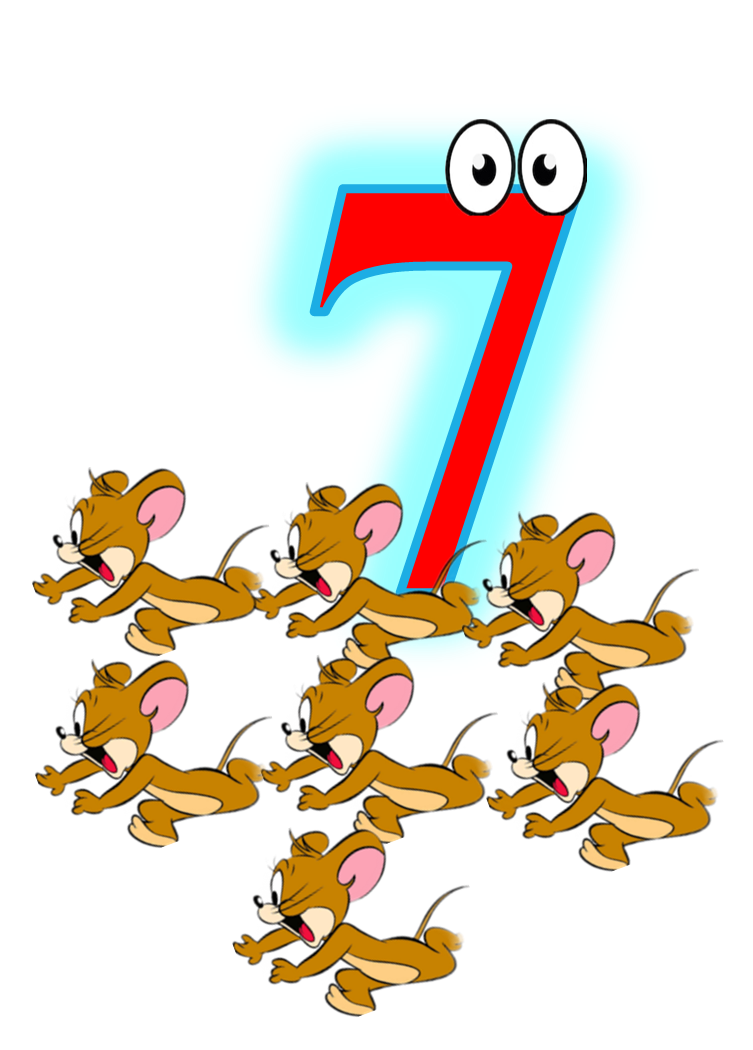 How many cats?
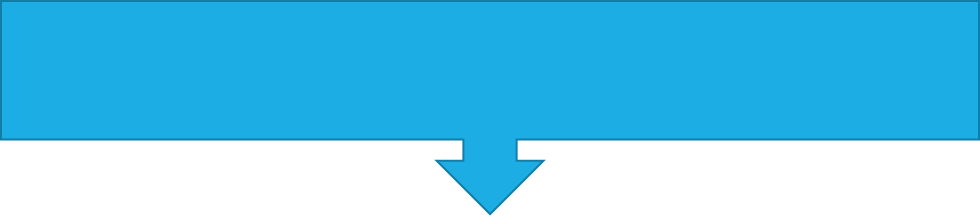 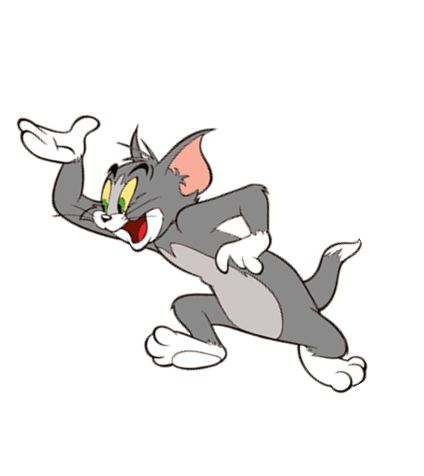 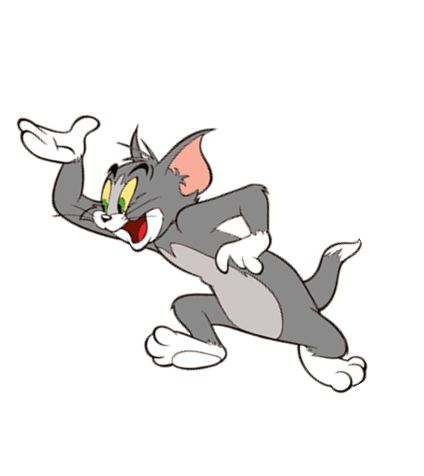 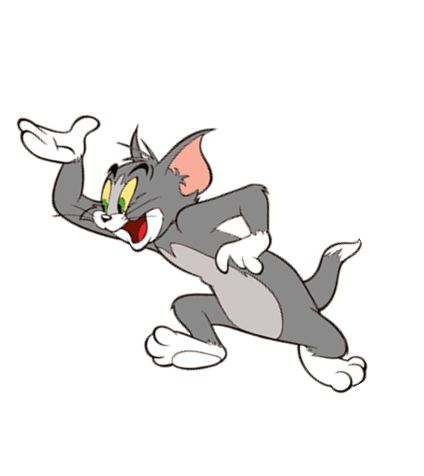 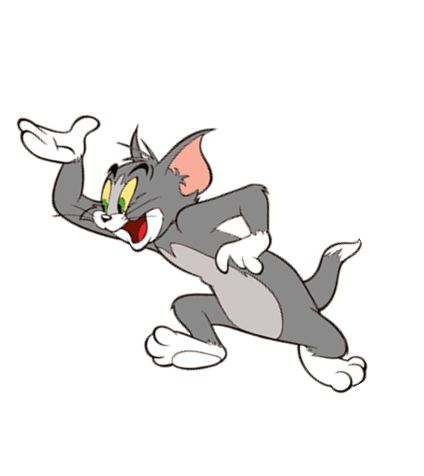 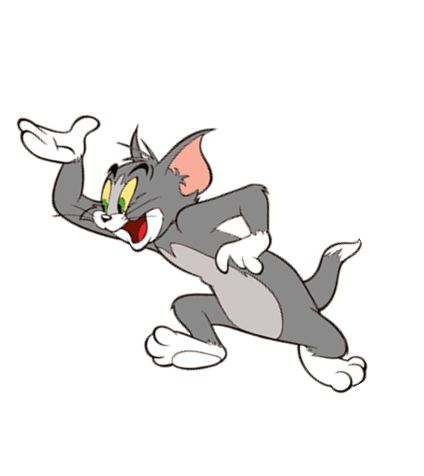 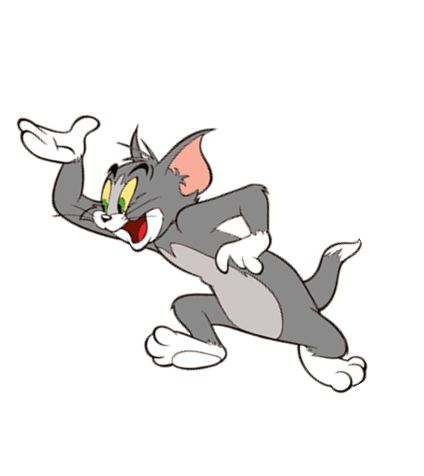 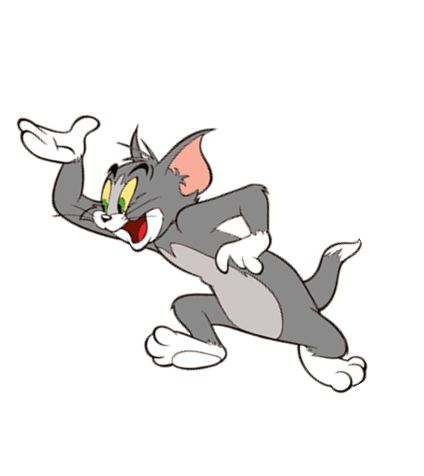 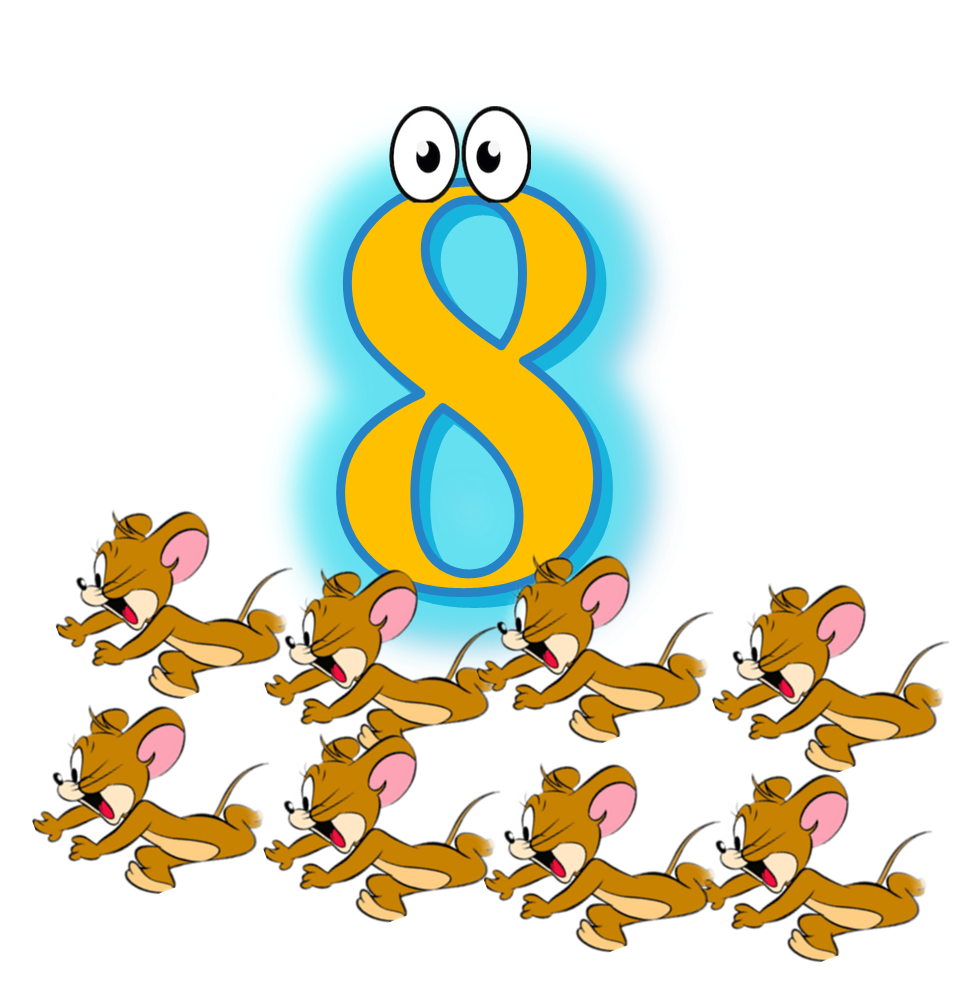 How many ants?
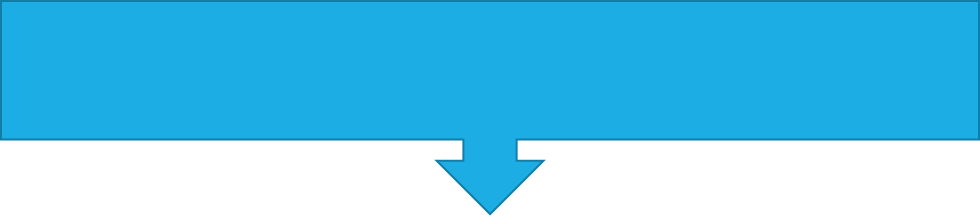 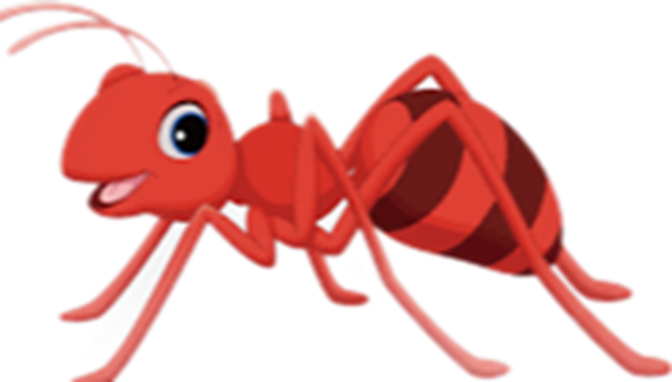 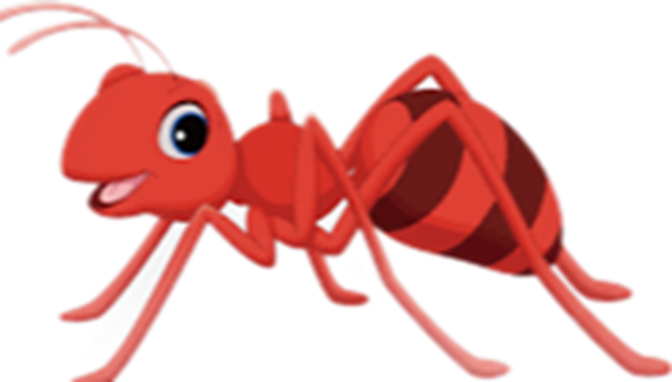 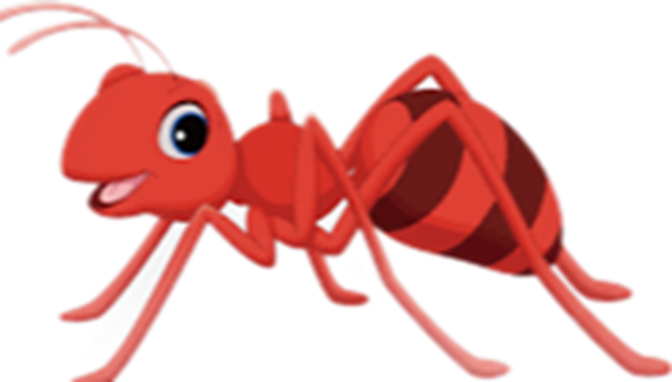 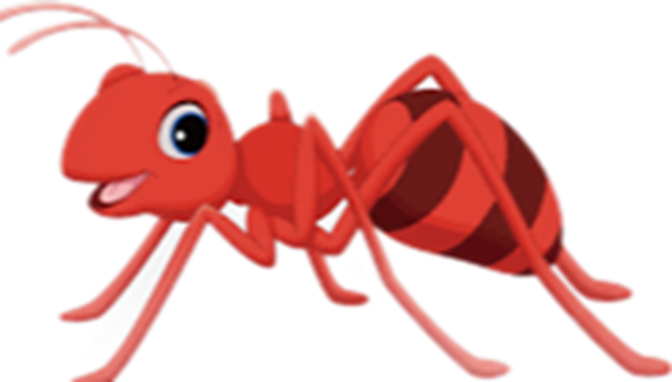 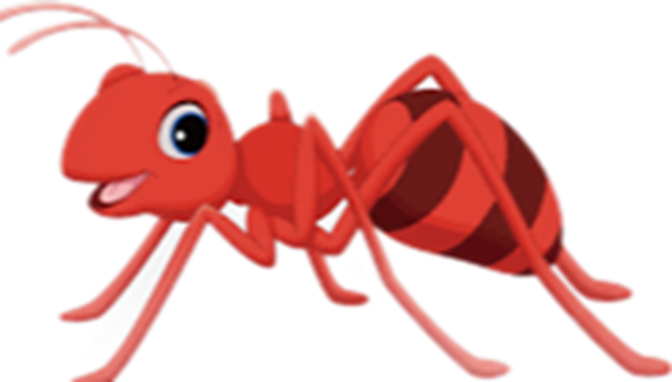 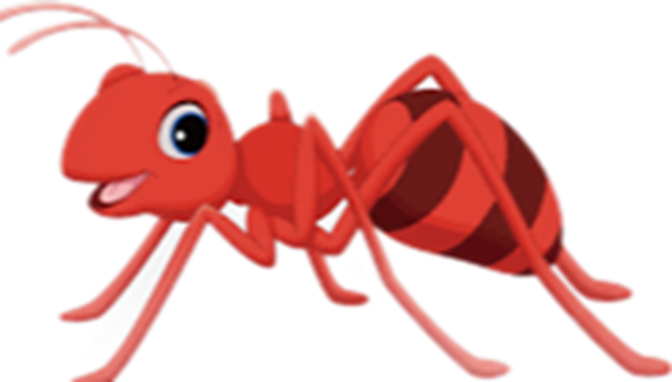 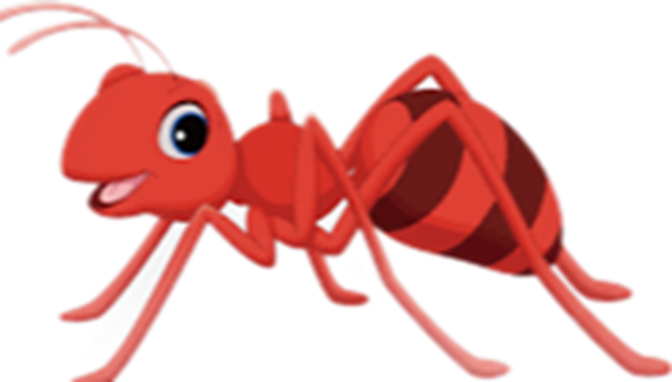 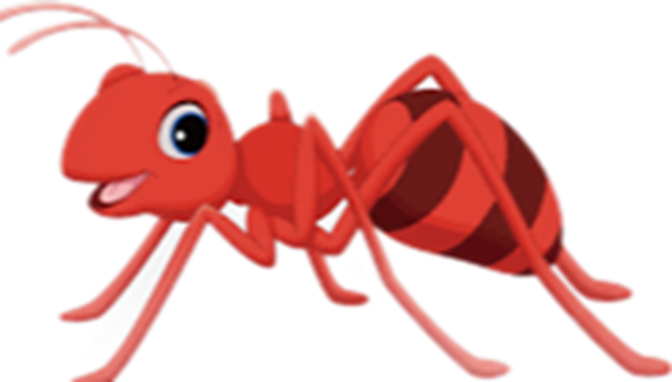 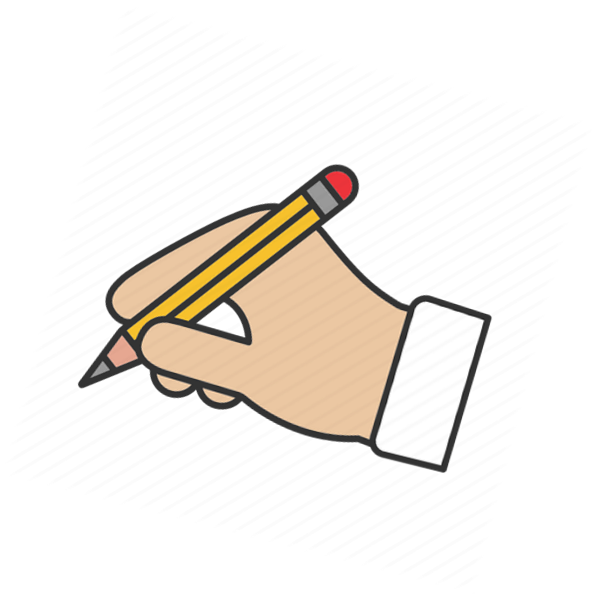 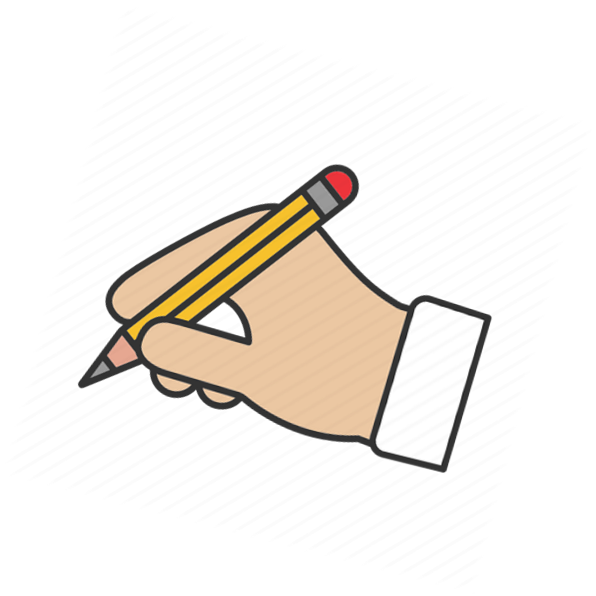 8
7
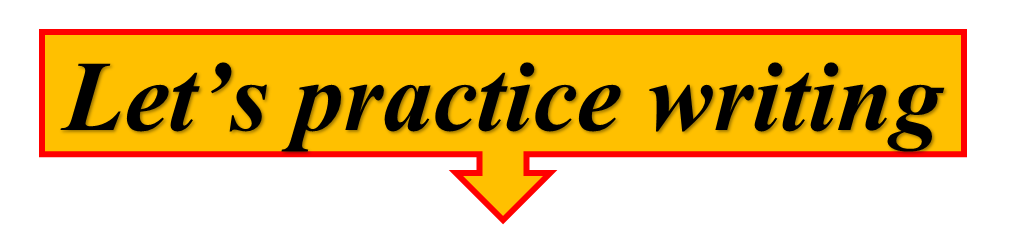 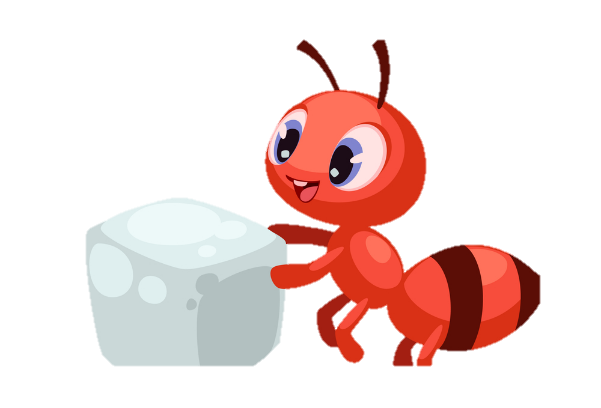 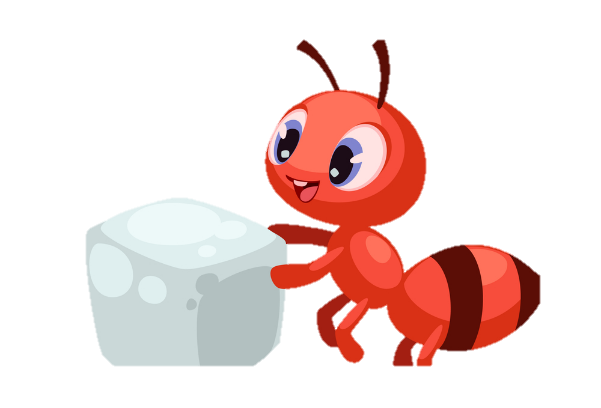 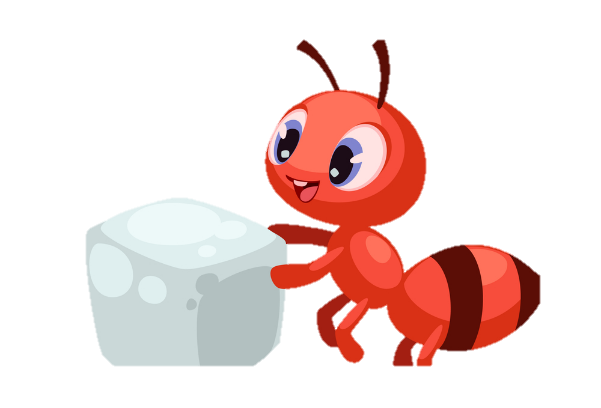 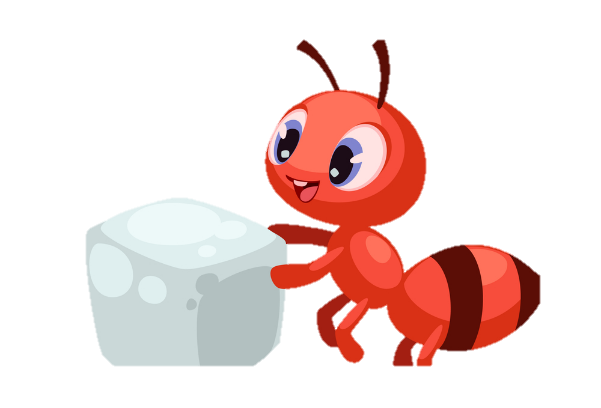 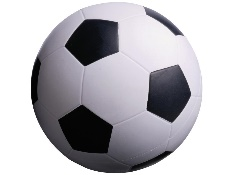 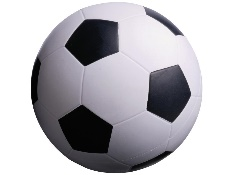 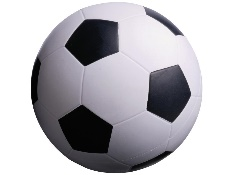 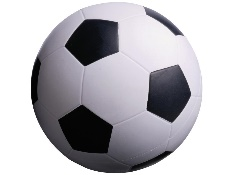 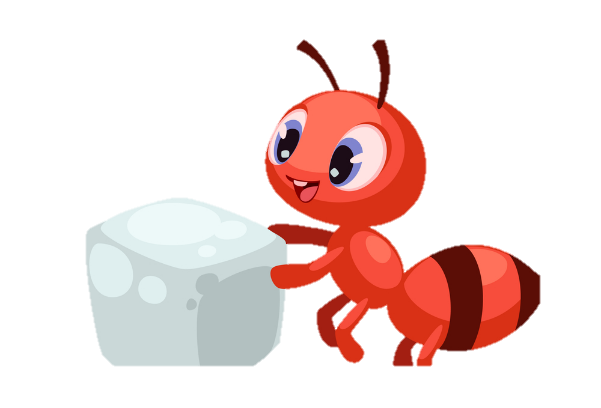 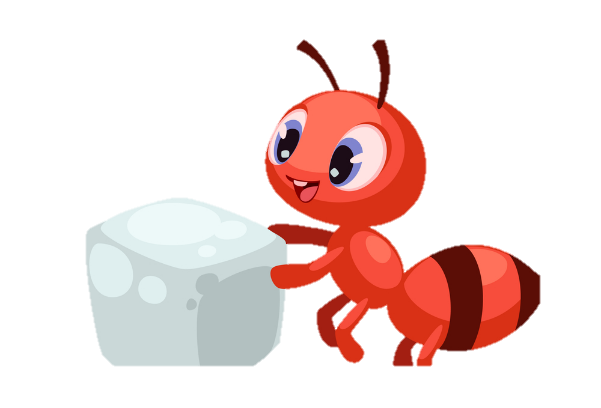 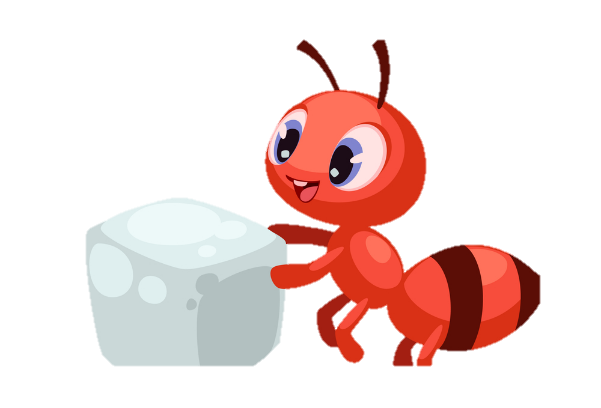 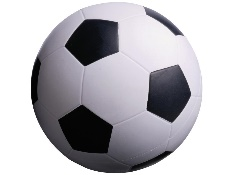 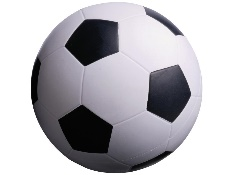 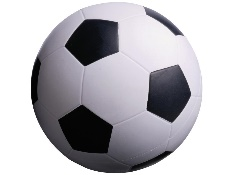 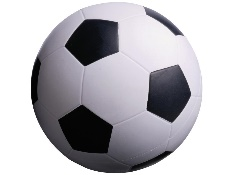 Count and write the numbers
1  2  3  4  5
6  7 8
Lets sing
Goodbye song.
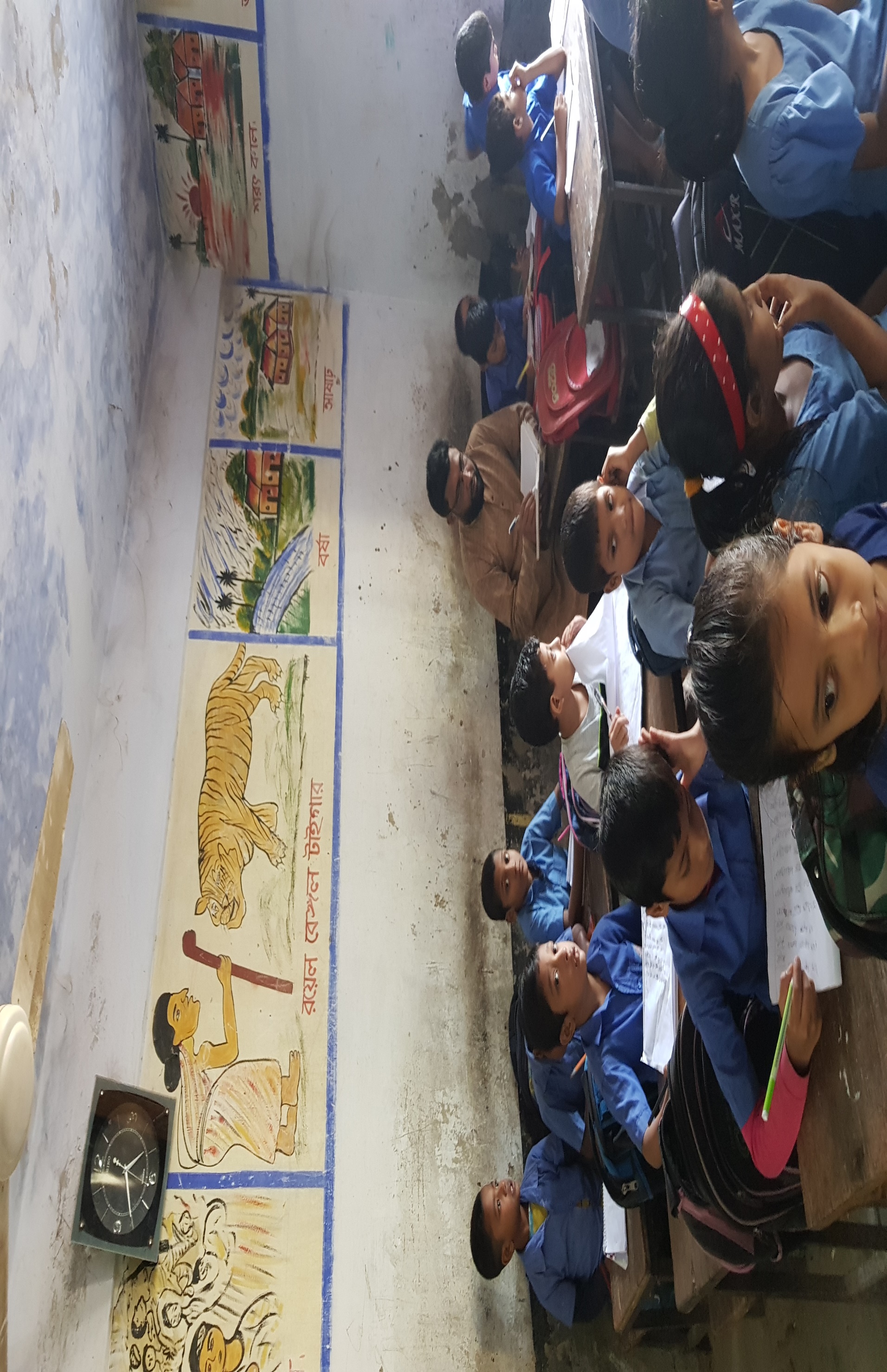 Thank you all